Neck Anatomy : Neck muscles
Neck muscles
Main Categories of Neck Swellings
Three Broad Categories
    1- Congenital
    2-Inflammatory
    3-Neoplastic

NB:
In Adults Exclude malignancy, even in Cystic Swellings

 The Location of the mass can focus the                        Differential  Dxes.
 Which Neck Triangle?

A Swelling in the parotid area is a parotid lesion till Proven otherwise
The Three Main Neck Triangles
M
Neck Triangles: The Site may suggest the Dx
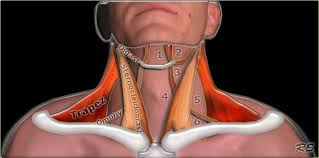 [Speaker Notes: hghg]
Ranula
Is a retention cyst
CT Scan
Arises from sublingual gland duct obstruction & extravasation of mucoid contents

Mostly located in the                sub-mentum

Ttt: Marsupialization for                  small intra-oral 
surgical resection with  sublingual gland for extra-oral
Dermoid cyst
Due to epithelial entrapment
Either developmental 
or traumatic
Non-tender & mobile
If congenital
      midline, submental
Ttt: surgical excision
Thyro-glossal Cyst
Thyro-glossal Cyst
Midline cyst 
            (any where in the course of tg-tract)
Usually, asymptomatic till gets infected
                presents in childhood 
                                 or early  adulthood
Us scan confirms  Dx
Ttt : surgical excision, with the central portion oh hyoid bone = (  sistrunk operation)
Thyro-glossal cyst
Thyro-glossal Cyst: Inflamed
Thyro-glossal Cyst: Infected
Thyro-glossal Cyst
Branchial Cyst
Embryonic Branchial clefts
Branchial cyst
Arises in embryonic branchial clefts(1-4)
Usually presents in late childhood 
                                    or early adulthood
Relatively consistent in their location  = anterior to the sternocleidomastoid muscle
Pass unrecognized until it gets infected
    if ruptured can cause fistula
Cysts from 2nd Branchial cleft have to be distinguished from cystic ln mets from nasopharyngeal carcinoma !  
Dx: us , ct
Ttt: control infection then surgical excision
Branchial Cyst
Branchial Cyst
Laryngocele
Air filled cyst
Appears more with
Valsalva maneuver
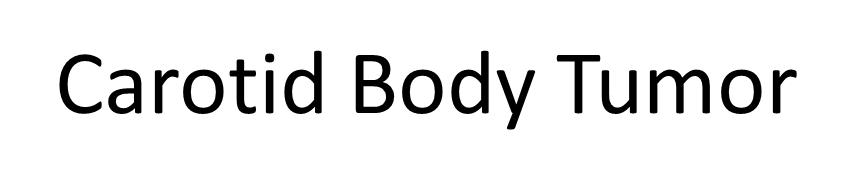 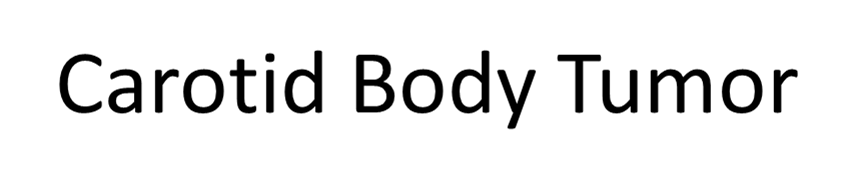 Carotid Body Tumor
Carotid Body Tumor                   (para-ganglionoma)
Benign tumor
Arises from extraadrenal chromaffin cells in Ps paraganglia
Clinical features:
   mobile side to side but not vertically
                                      (fontaine’s sign)
    Highly vascular: pulsatile   &  bruit   
Dx:  suggested by Us &
   confirmation  by Mra /carotid angiogram
Ttt: surgical Excision
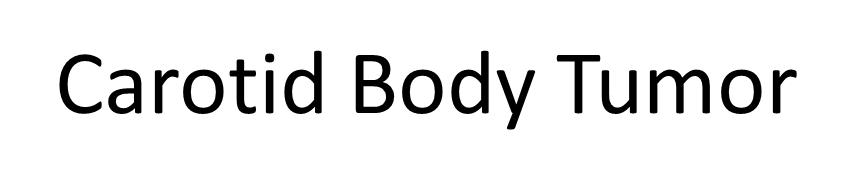 Carotid angiography
Vascular Anomalies       Hemangioma
Vascular Anomalies:
Hemangioma
Strawberry H
Red or bluish mass
Soft & Compressible
Course : rapid growth                   followed by 
          slow regression
Intervention only if            symptomatic
     (airway obst. /bleeding
Ttt: corticosteroid / laser
Cystic Hygroma
Vascular Anomalies:             Cystic Hygroma
Lymphatic malformation     during fetal develop.
Soft, nonteder                         &compressible
+ transillumination
Ttt:  complete excision           can be very difficult,
           ? sclerotherapy
           ? Laser,
                for  debulking                       & contouring
Cervical Lymphadenopathy
1- INFLAMATORY 
2- Malignant        
                            Primary: Lymphoma 
                    2ry : Metastatic
Cervical Groups of Lymph Nodes
Different Cervical Lymph Node Groups
Inflamed  Lymph Nodes
underlying Disease      Micro-organism        Lab Tests

 Viral Lymphadenitis
        non-specific        Adeno,Rhino,Entero Vs   ------   
        IM                            (EB Virus)                         monospot Test
        AIDS                         (HIV)                                     ELISA/PCR
   
Bacterial Lymphadenitis
        Pyogenic         Staph aurius& strps          g. stain,C&S                tB                 Mycobacterium TB   PPD Skin Test(Tuberculin)
        Brucellosis         Brucella / (g-)bacillus       Brucella Titer
Toxoplasmosis          protozoan      Hemagglutination test 
                                                                           & CFT
Malign. Lymph Nodes
lymphoma
Mets  from
         Face / Scalp
                  Sq, Cell Ca
                  Malign.Melanoma
         Pharynx /Larynx
         Bronchus/ Esophagus
         Thyroid
         Saliv. Gland Malign.
Mass, Fever & generalizedLymphadenopathy
Lymphoma
Other Malignancies

Pyogenic infection
Tb
Brucellosis
Actinomycosis

Non-specific viral infection
Im
Hiv Infection

Toxoplasmosis
Medical ttt for TB
1- Isoniazid
2-Rifampicin
3-Pyrazinamide
4-Ethambutol
         5-vit B 6                  for 2 months

Followed by 
Isoniazid +rifampicin for 6 months
Medical ttt for Brucellosis
A combination of   2   drugs , One from Each Group:

Doxycycline    Or    Ciprofloxacin
&
Rifampicin    Or    streptomycin
Medical TTT for Actinomycosis
Actinomycosis is caused by a bacterium that is present normally among flora in the mouth & throat
Cause is actinomyces Israeli
Follows bad dental surgery
Forms fluctuating mass( granuloma) that discharges sulfur granules from sinuses in sub-mand. region
TTT: high dose of penicillin
      If allergic,give erythromycin or clindamycin
Thyroid Anatomy
Thyroid Anatomy
Venous Drainage of Thyr. Gland
The course of Rec. Laryng. Nrv
Thyroid Nodule
Fine Needle Aspiration of Thyroid cyst
Big Thyroid Nodule
Thyroid Nodule: Nuclear scan=Hot Nodule
Multi-nodular Goiter
Grave’s Diesase
Exophthalmos
Exophthalmos: complicated
Grave’s Disease :Diffuse Increased Isotope Uptake
Treatment For Grave’s Disease
1- Medical
     Anti- thyroid drugs
            carbimazole      or     Propyl-thio-uracil
                              + 
      Propranolol ( Beta –blocker)
2-radio-active Iodine
3- Surgical  resection
Thyroid Anatomy
Laryngeal Nerves
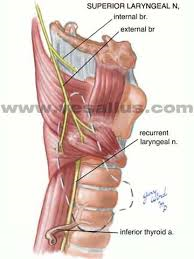 Sub-mandibular gland
Sub-mandibular gland: Adenoma
Sub-mandibular gland: Sialadenitis
Sub-mandibular salivary duct stone
Submandibular salivary duct stone
Stone In the Duct Of L Sub-mandibular Salivary Gland
Sialogram
Submandibular salivary duct stone
Marginal Branch Of the Fascial Nerve
Parotid swellings
Fascial Nerve
Swelling of parotid gland
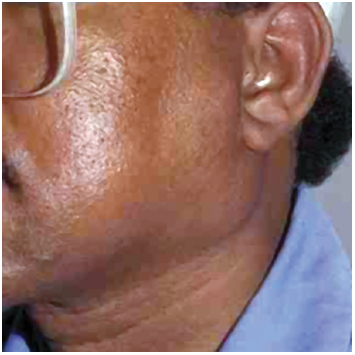 SJOGREN’S SYNDROME
Auto-immune disease
Heavy lymphocytic infiltration
Involes all salivary glands & lacrimal glands leading to their Hypertrophy & destruction& resulting in very dry mouth & dry Eyes
Ttt: symptomatic & supporative
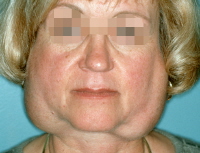 Cervical Groups of Lymph Nodes
External jugular Vein
Neoplastic Disorders
Primary Malignancies In the:
       
        Skin
        Sub-cut.
        Muscles
        Thyroid 
         Salivary Gland.
Other Benign Disorders
Sebaceous Cyst

Lipoma / Fibroma /Mayoma

Non -malign. Goiter

 Pleomorphic Adenoma of Salivary Gland:
                                                       Parotid / Sub-mand. 

Carotid Body Tumor

Schwanoma
Characteristic Features for some Neck Swellings
The Course of the Accessory Nerve
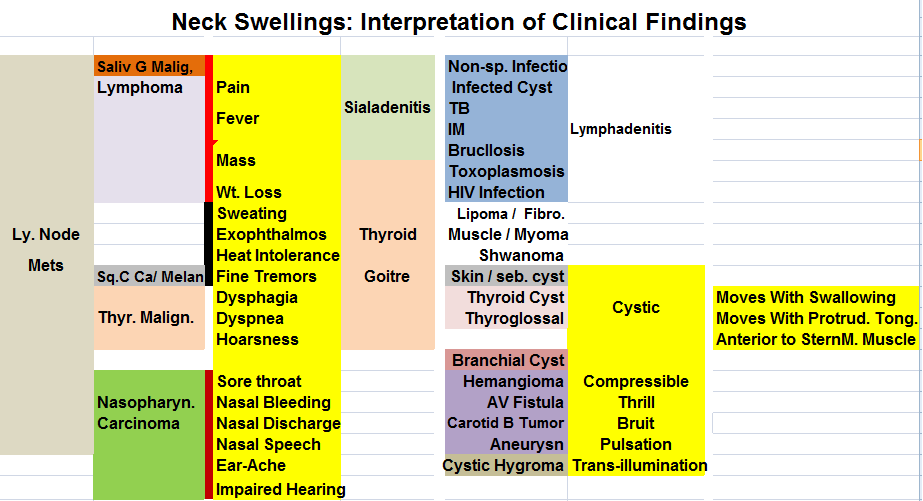 Other Dxic Modalities
Clinical IMAGING:
   US SCAN
    CT SCAN
    MRI/ MRA
     PET SCAN
     ANGIOGRAPHY
ENDOSCOPY
       Laryngoscopy
       Bronchoscopy
        esophago-gastroscopy
Biopsy (FNA,TRU_CUT) Needle or Excisional BPSY